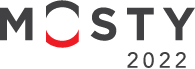 Lávka spřažená z dřevěných nosníků s prefabrikovanou mostovkou z desek z UHPC
Ing. Milan Holý, Ph.D., doc. Ing. Jiří Kolísko, Ph.D. – Kloknerův ústav ČVUT v Praze

doc. Ing. Lukáš Vráblík, Ph.D., FEng. – Fakulta stavební ČVUT v Praze, Valbek, spol. s r.o.

a kolektiv
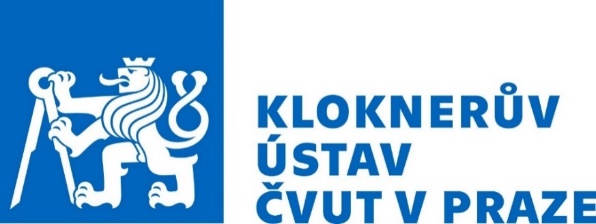 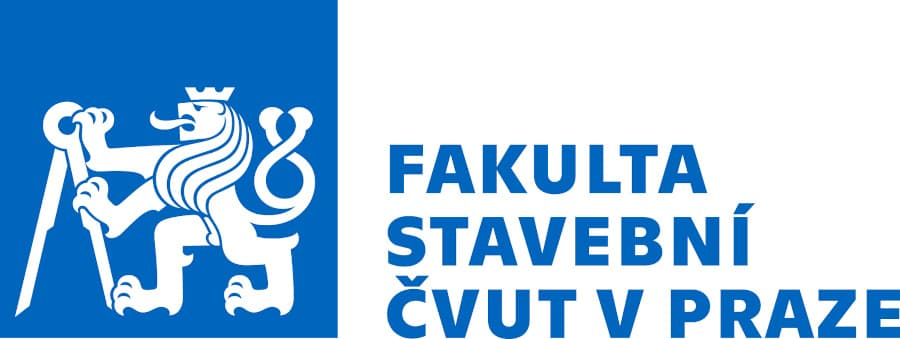 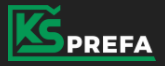 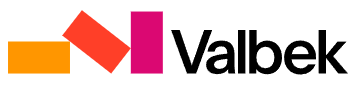 Motivace
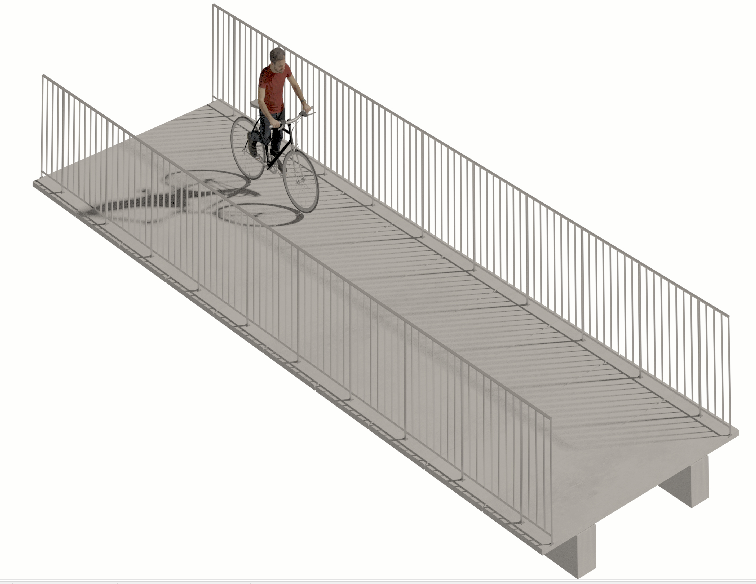 V současnosti snaha o efektivní využívání zdrojů

Větší uplatňování dřeva do nosných konstrukcí
Úspěšný rozvoj technologie spřažených                                 dřevo-betonových mostů v zahraničí
Spřažení dřeva a betonu přináší řadu výhod                      zejména oproti klasickým dřevěným konstrukcím

Aplikace prefabrikované mostovky z UHPC (UHPFRC)
Subtilní mostovka, méně přitěžuje dřevěné trámy 
Prefabrikace představuje zefektivnění a zrychlení procesu výstavby in-situ
Redukce projevů dotvarování a smršťování
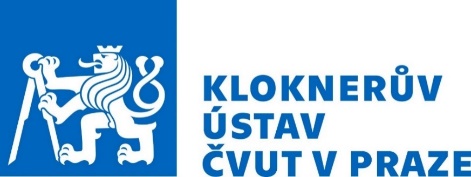 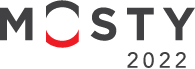 2/10
Navržený mostní systém
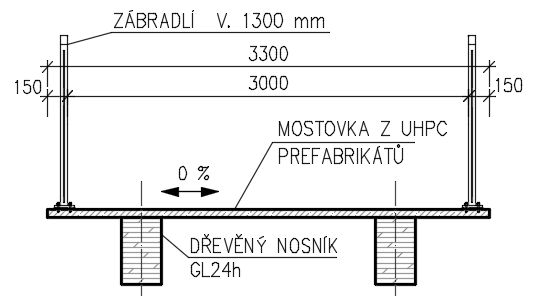 Lávka pro chodce, cyklisty a přejezd záchranného či údržbového vozidla do 3,5 t
Volná šířka mezi zábradlím 3,00 m 
Rozpětí cca 10 - 25 m
2 dřevěné nosníky obdélníkového průřezu           z lepeného lamelového dřeva třídy GL24h
Deska mostovky z prefabrikovaných dílců tloušťky 60 mm z UHPC vyztuženého drátky   obj. 1,5 % a betonářskou výztuží (kari sítí), 
Průřez trámů variabilní v závislosti na rozpětí
Panely mostovky univerzálně aplikovatelné
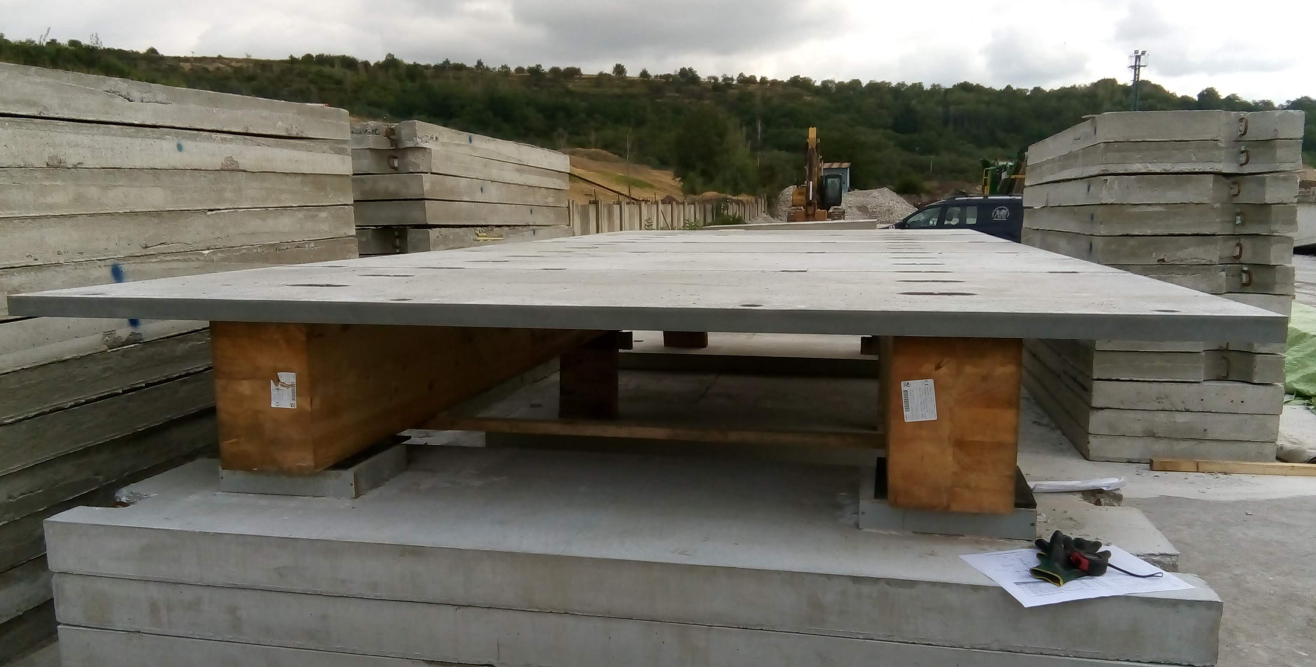 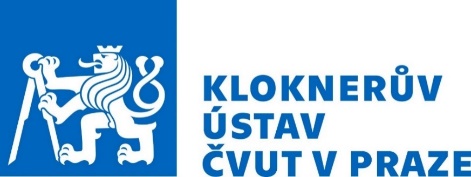 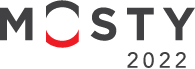 3/10
Spřahovací systém
Spřažení pomocí ocelové desky se smykovými trny uchycené vruty do ozubu ve dřevěném trámu 
Připravené otvory v prefabrikátech zalité UHPC
Výhody systému: umožňuje pokrýt výrobní tolerance, voda není v přímém kontaktu se dřevem
Spřahovací prostředky mají zcela zásadní vliv na chování spřažené dřevo-betonové konstrukce
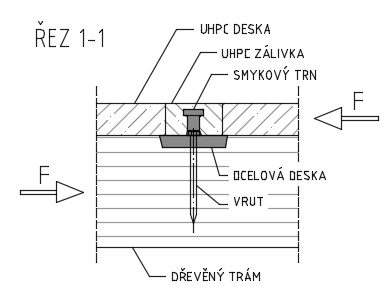 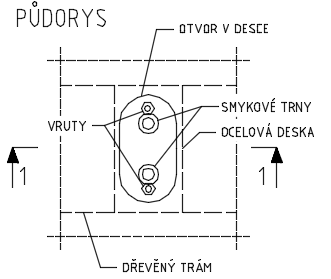 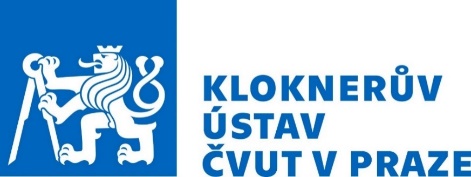 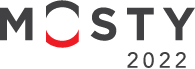 4/10
Výpočetní analýza
Specifická analýza - spřažení se běžně chová jako poddajné spojení, při kterém dochází k malým posunům v kontaktní spáře
Analýza zkušební konstrukce ve SCIA Engineer jako příhradový model                  s ohybově tuhými rameny odvozený prof. Rautenstrauchem 
Parametrická studie za účelem vyhodnocení vlivu změny jednotlivých vstupních parametrů na chování navržené mostní konstrukce
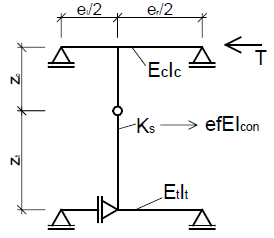 Rozdílné materiálové vlastnosti dřeva a betonu (UHPC)
Významná namáhání v důsledku působení teploty a kolísání vlhkosti prostředí
Časově rozdílný vývoj dotvarování u obou materiálů
Aktuálně platné normy pokrývají problematiku spřažených dřevo-betonových konstrukcí pouze velmi okrajově
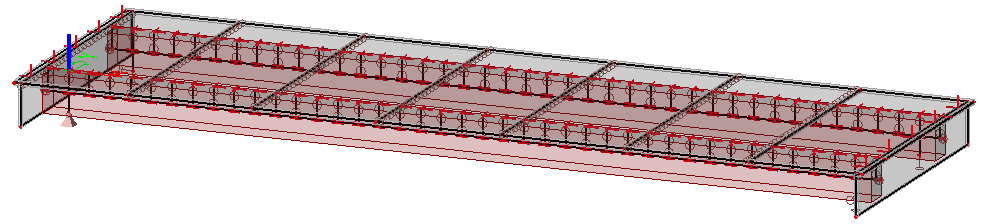 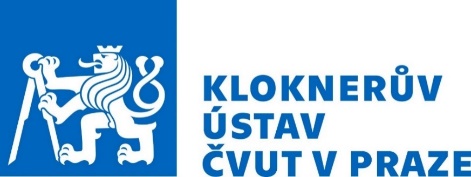 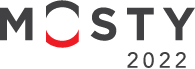 5/10
Experimentální program
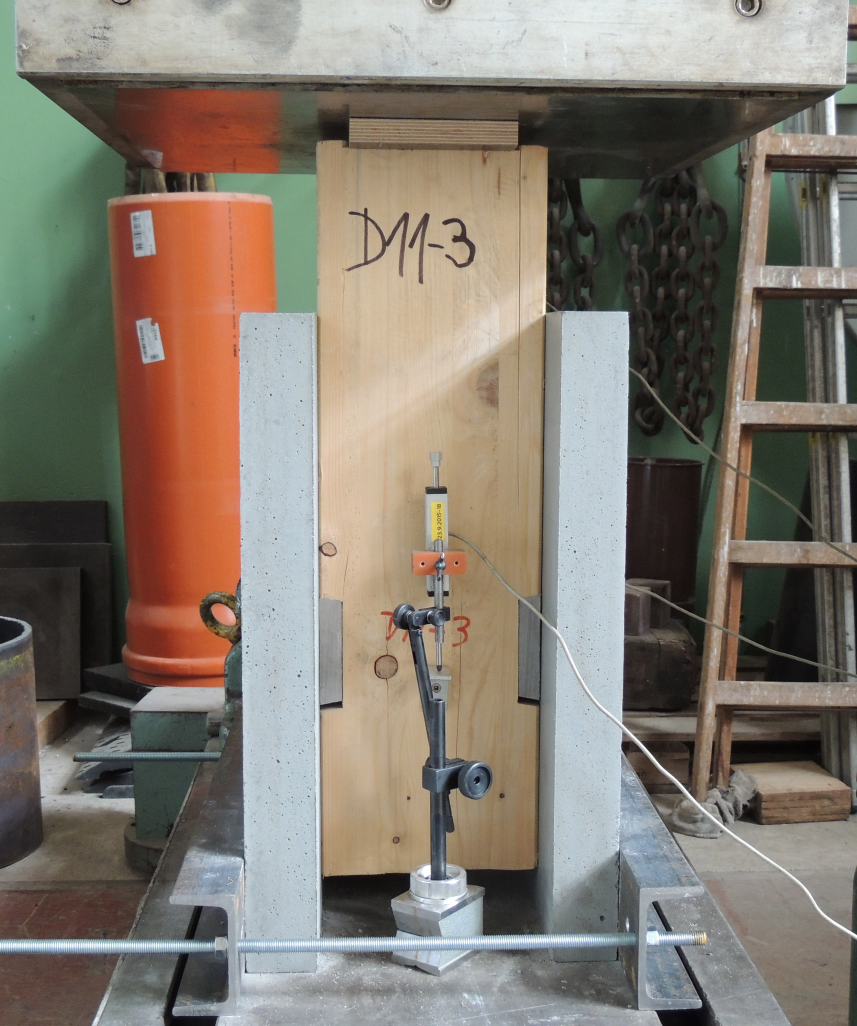 Ověření mechanických charakteristik navrženého systému spřažení pomocí protlačovacích zkoušek
Několik sérií s proměnnými parametry těles x numerická simulace
Ověření ohybové únosnosti tenkých desek z UHPC lokální receptury - ohybové experimenty na speciálních deskových tělesech, různé tloušťky desek a množství drátků
Porovnání s tělesy podle různých platných norem v ČR pro stanovení pevnosti v tahu za ohybu
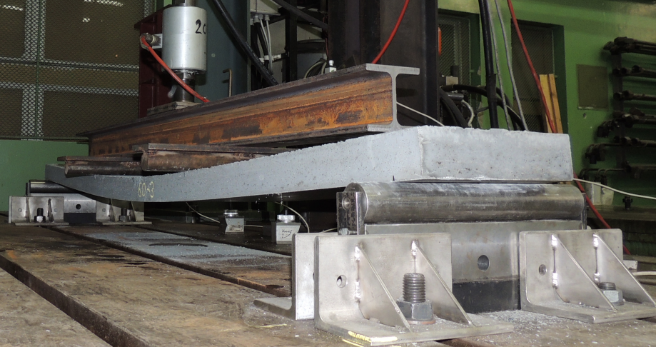 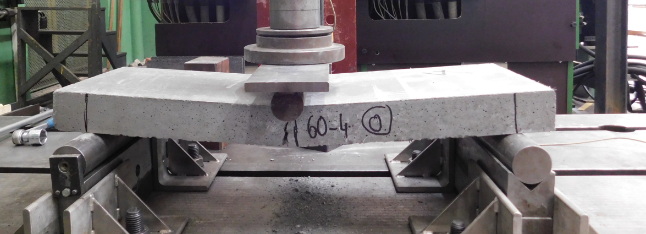 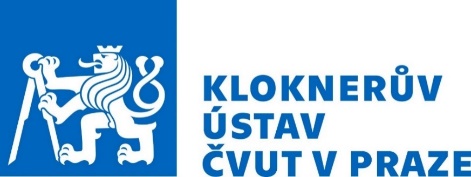 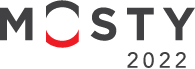 6/10
Experimentální konstrukce
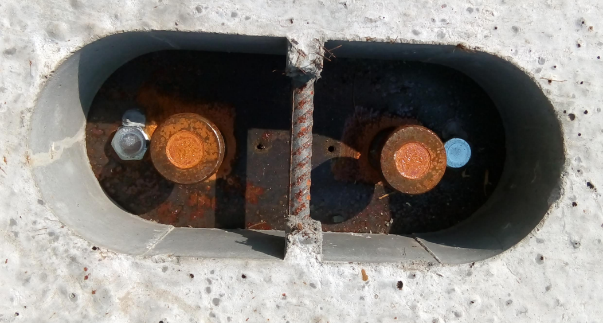 Vyrobena v měřítku 1:1 pro ověření výrobních postupů a detailů
Délka 10,24 m x šířka 3,30 m
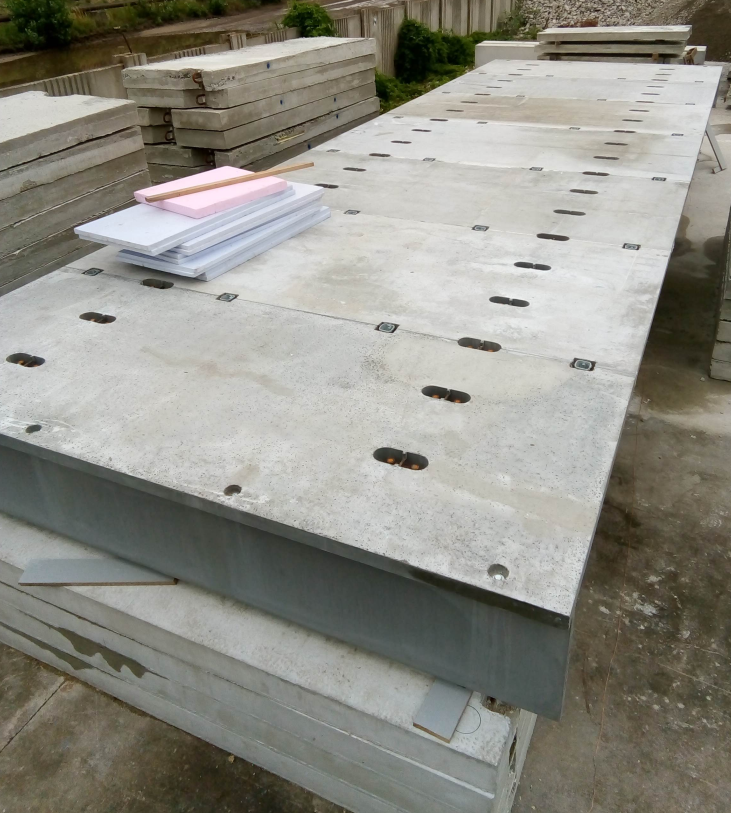 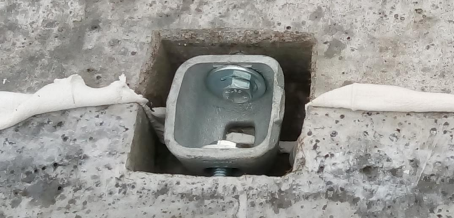 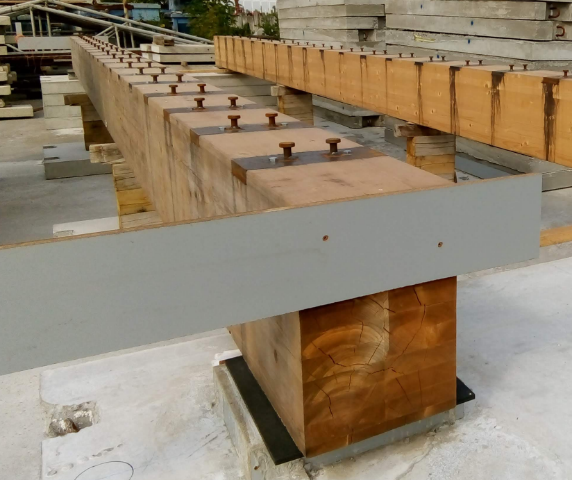 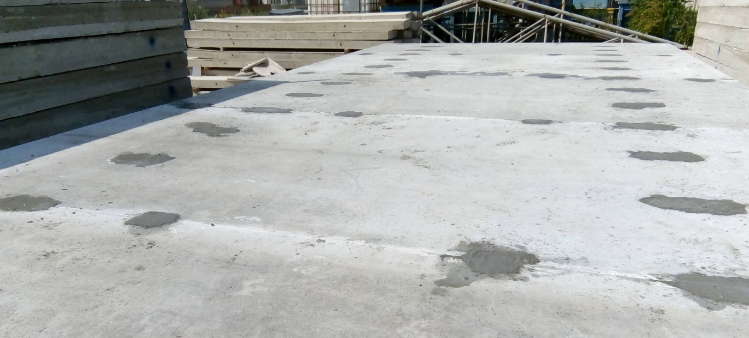 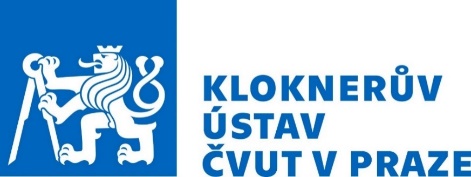 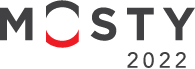 7/10
Zatěžovací zkouška do porušení
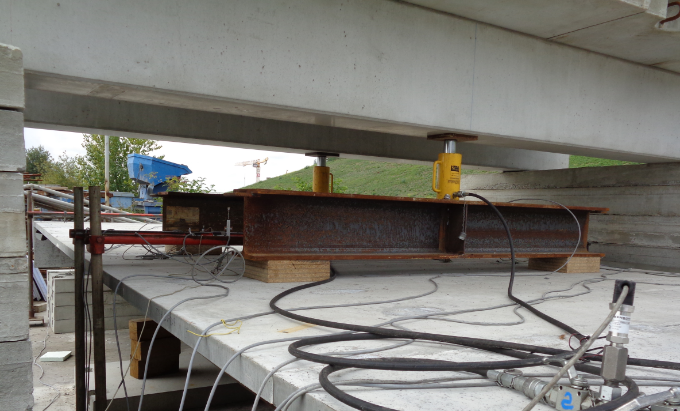 4-bodový ohyb do porušení, zatěžování v několika fázích
Kolaps konstrukce nastal křehkým porušením dřevěného trámu 
Skutečná únosnost konstrukce byla cca 5x vyšší než účinky návrhového zatížení
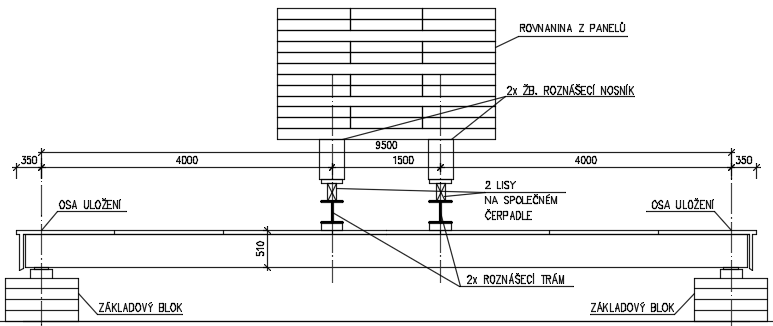 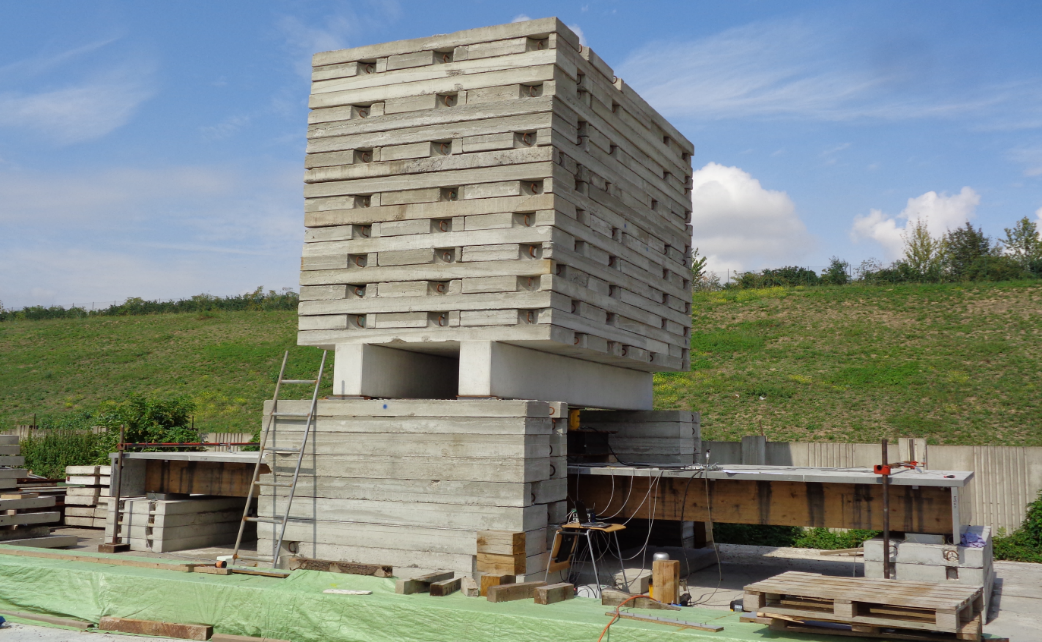 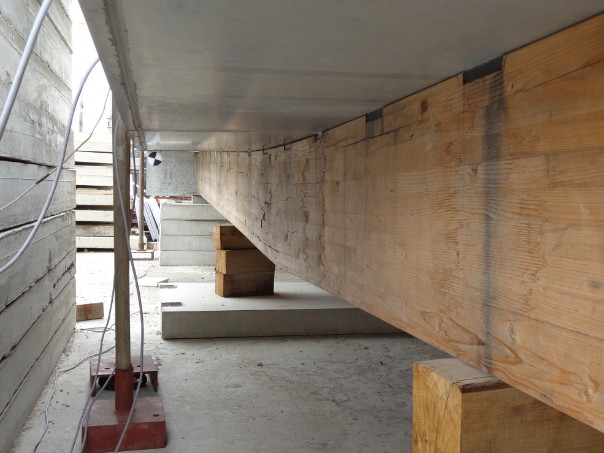 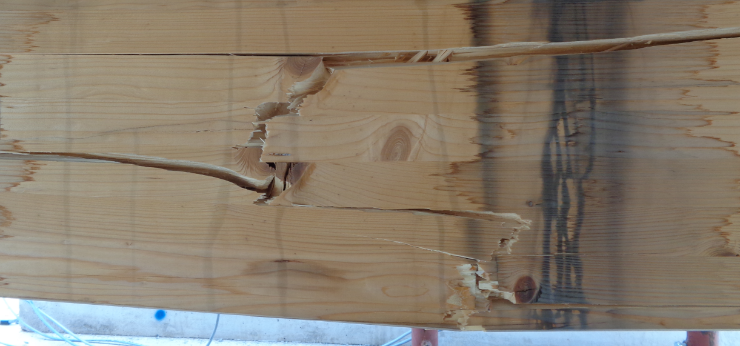 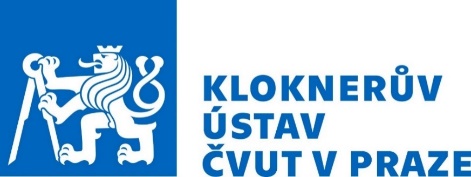 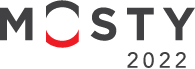 8/10
Zatěžovací zkouška mostovky
Po provedení globální zatěžovací zkoušky vyříznuty 3 segmenty o šířce 1 m        a byly provedeny zatěžovací zkoušky mostovky 
Simulace zatížení chodci 5 kN/m2 pomocí pytlů s pískem
Snaha o dosažení únosnosti, což se ani přes aplikaci více než 5,2 t nepodařilo
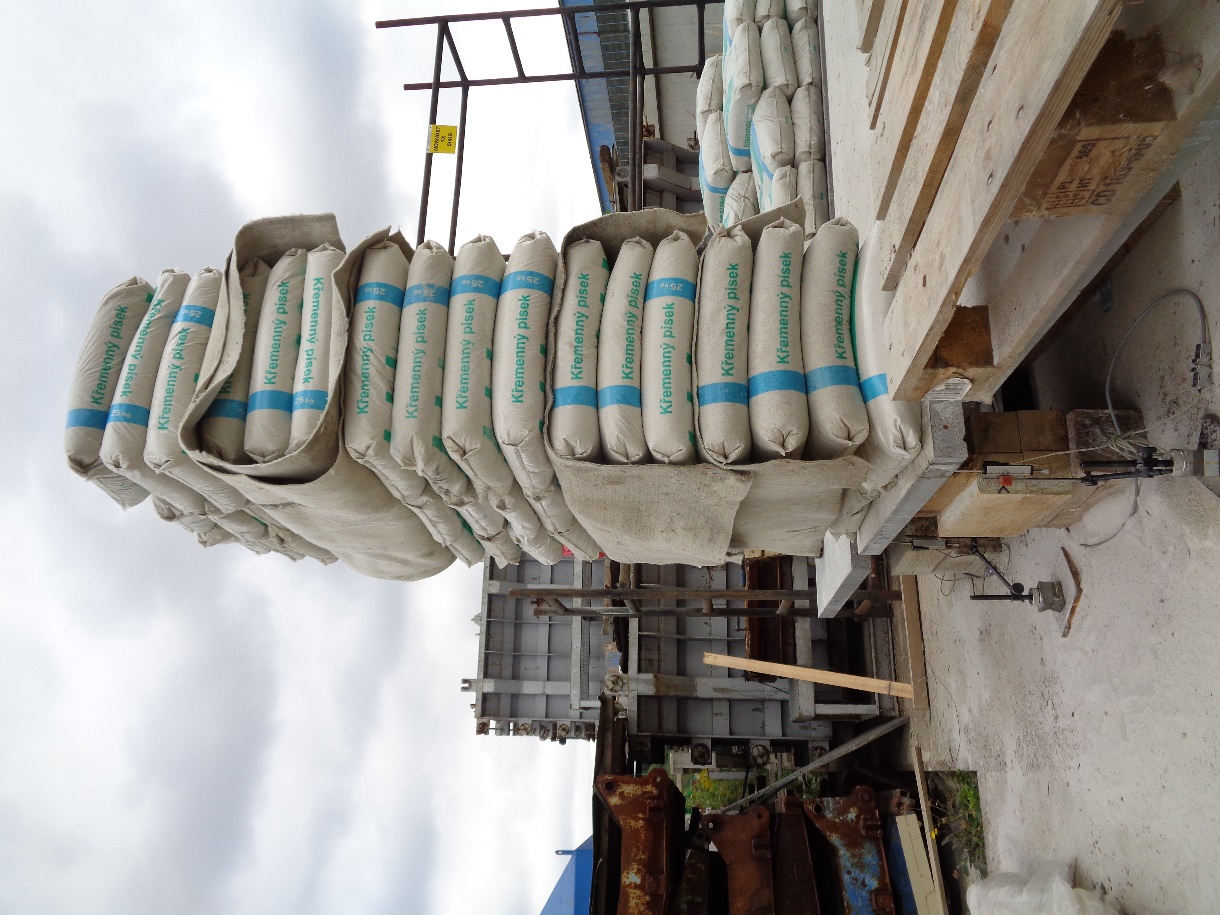 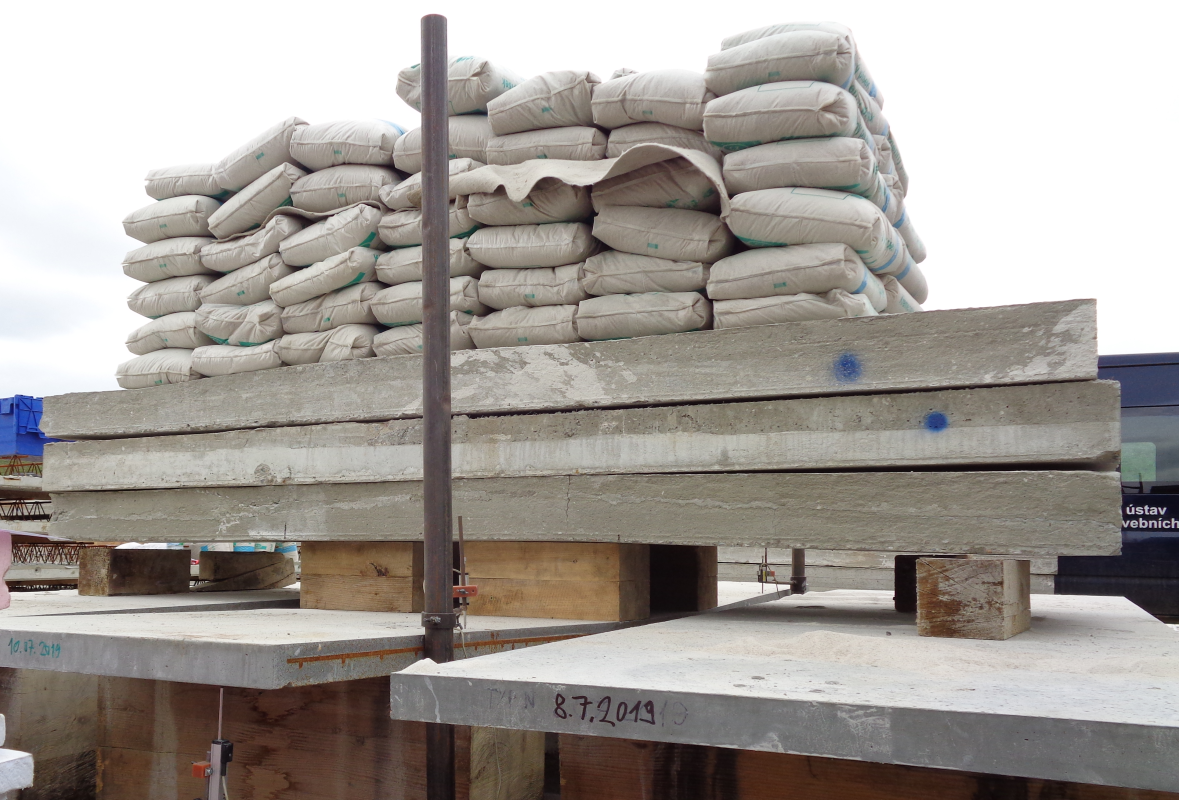 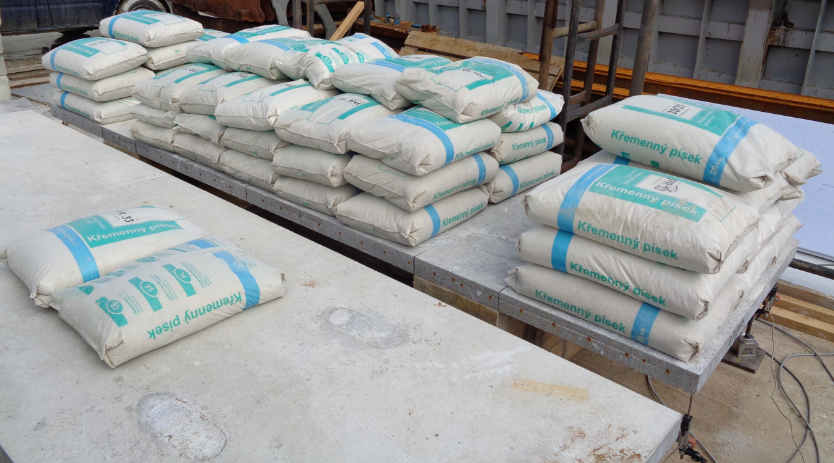 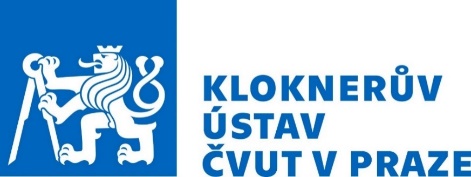 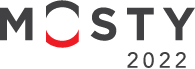 9/10
Závěry
Představen mostní systém využívající spřažení dřevěných trámů a mostovky z UHPC 
U spřažených dřevo-betonových konstrukcí se spřažení chová jako poddajné spojení, analýza těchto konstrukcí je proto specifická
Při návrhu je nutno zohlednit rozdílné materiálové vlastnosti dřeva a betonu z hlediska reologie, namáhání teplotou a kolísáním vlhkosti prostředí
Aktuálně platné normy pokrývají problematiku spřažených dřevo-betonových mostních konstrukcí pouze velmi okrajově
Proveden rozsáhlý experimentální program zahrnující smykové zkoušky navrženého spřahovacího systému a ohybové testy na speciálních tělesech pro stanovení únosnosti tenkých desek z UHPC lokální receptury 
Byla vyrobena „fullscale“ experimentální konstrukce, na které byly verifikovány výrobní detaily a postupy a provedena zatěžovací zkouška do porušení
Provedené zatěžovací zkoušky prokázaly, že navržená konstrukce je bezpečná a její chování odpovídá výpočtovým předpokladům
Nyní je v přípravě realizace finální lávky
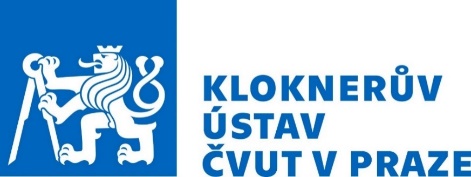 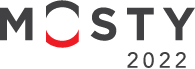 10/10
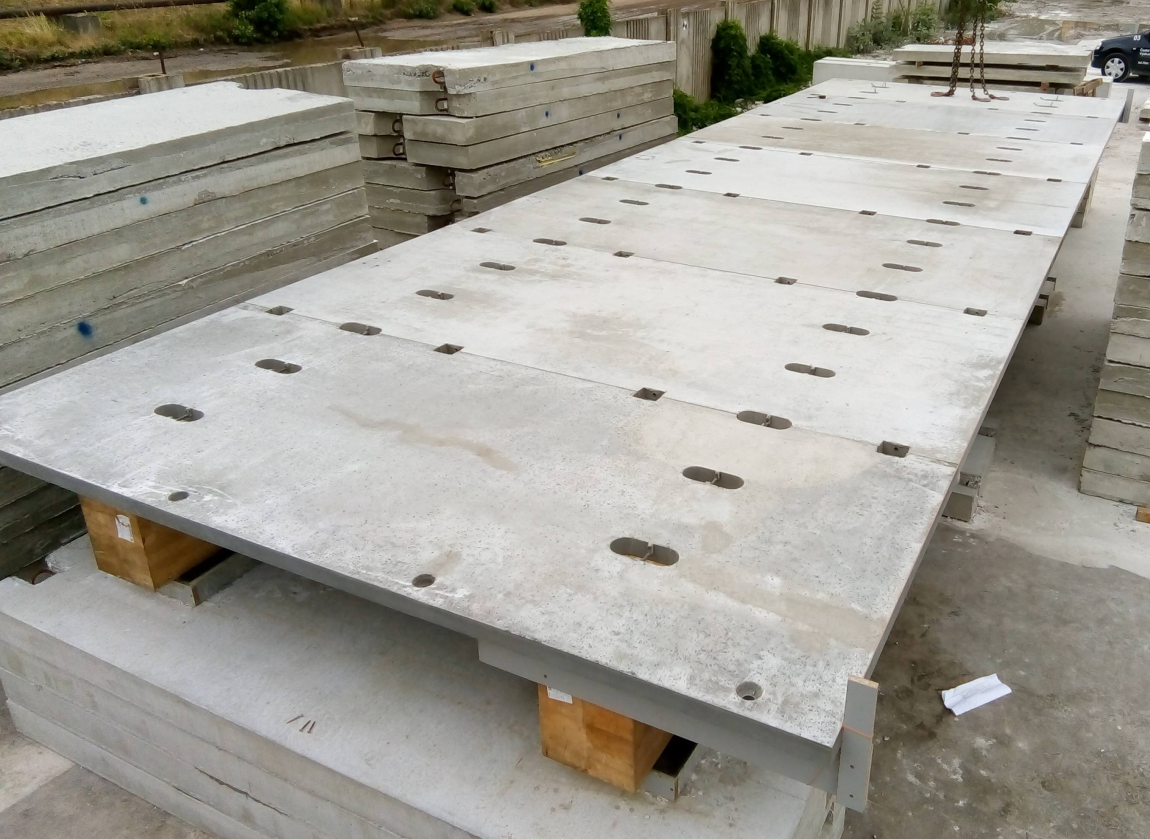 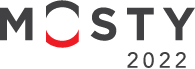 DĚKUJI ZA POZORNOST!
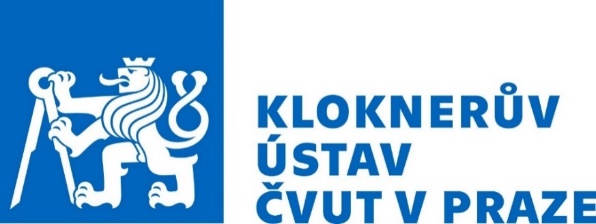 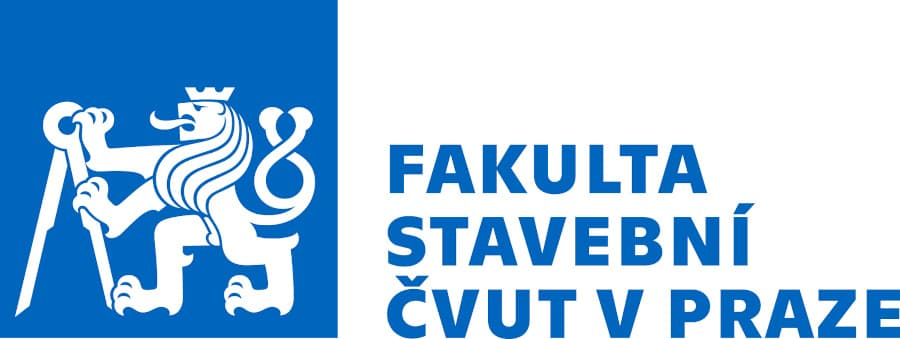 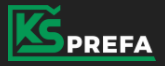 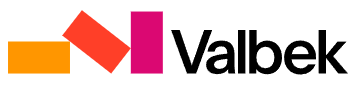 Poděkování: Experimenty byly provedeny v rámci projektu TAČR TH02020730: Využití UHPC pro moderní návrh progresivních spřažených dřevo-betonových mostních konstrukcí